Each image contains six missing words hidden within the picture. Can you find them?
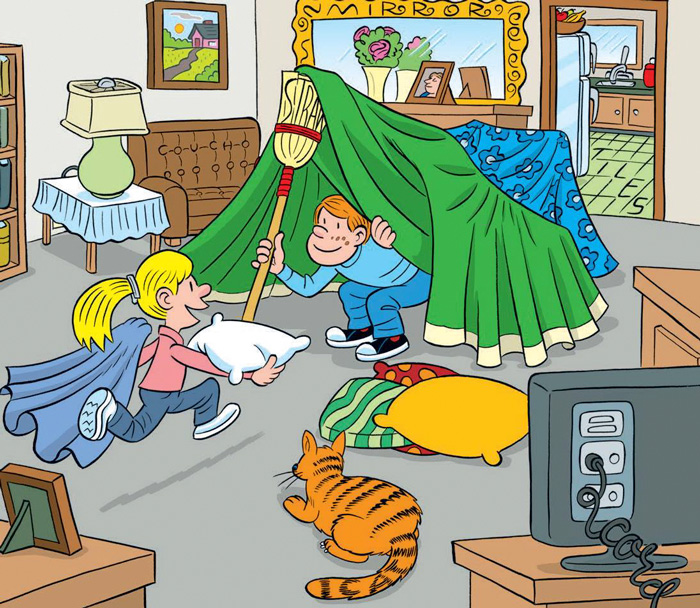 [Speaker Notes: Couch
Mirror
Cord
Tiles
Cat
Straw]
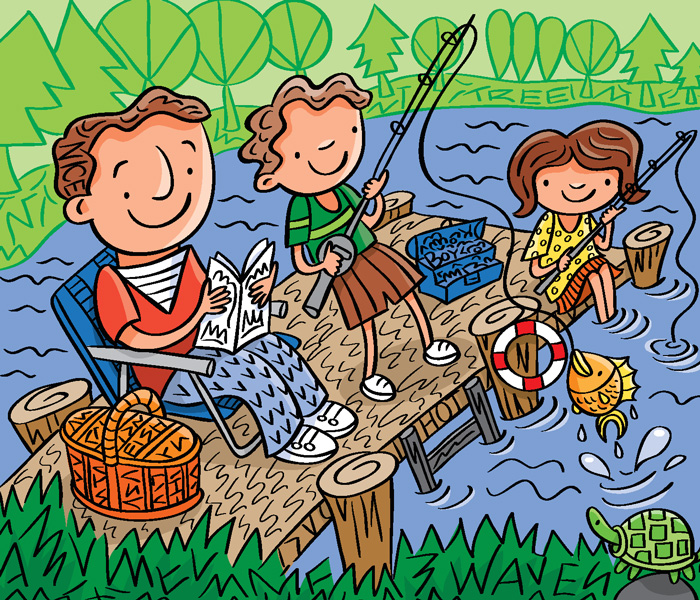 [Speaker Notes: Tree
Fish
Boy
Wave
Nice
Hot]
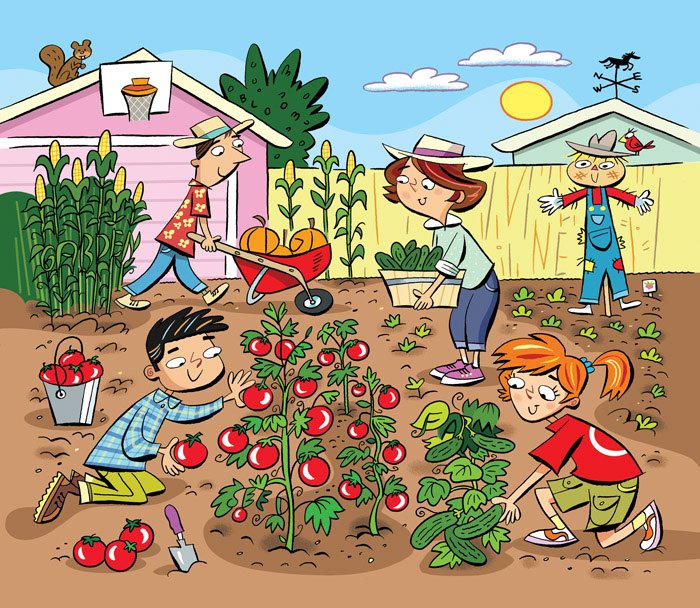 [Speaker Notes: Garden
Seed
Vine
Farm
Dig
Bloom]
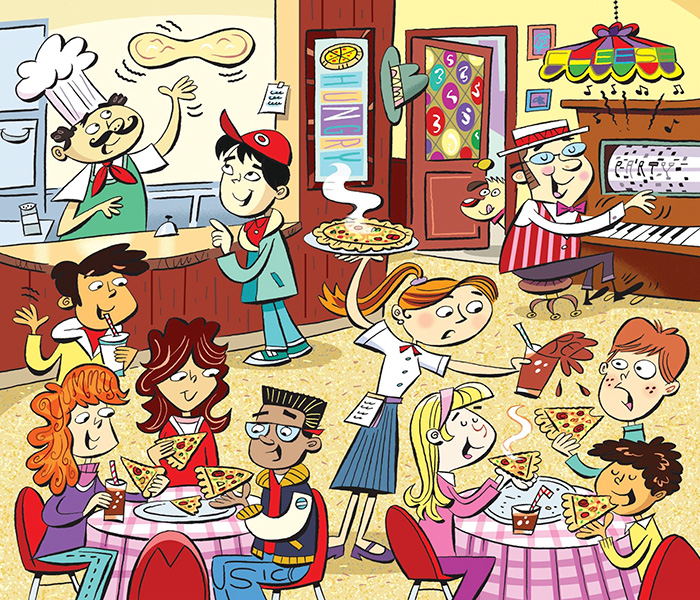 [Speaker Notes: Party
Music
Red
Cheese
Hungry
Yummy]
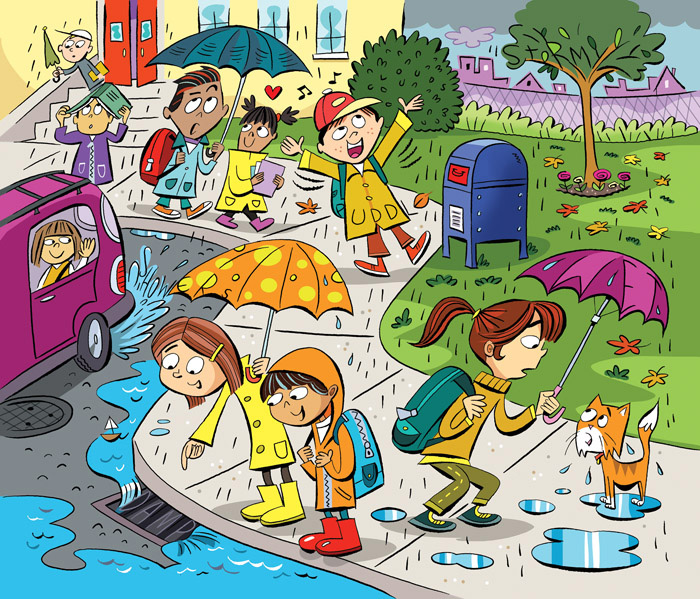 [Speaker Notes: Puddle
Wet
Stormy
Showers
Damp
Clouds]
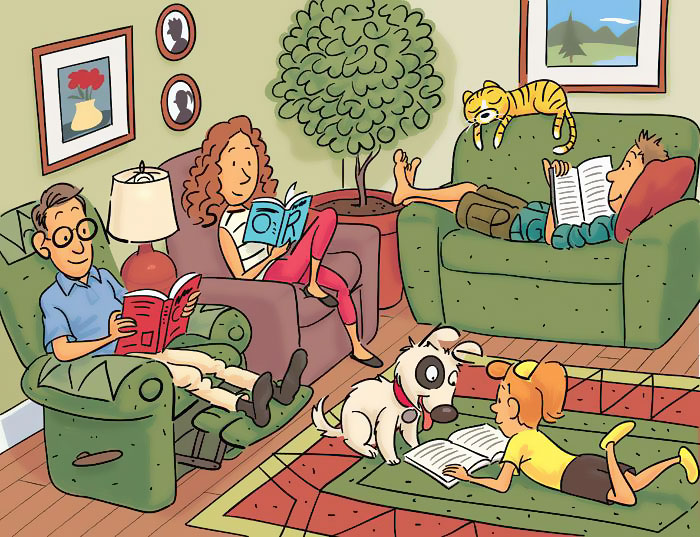 [Speaker Notes: Story
Novel
Page
Book
Words
Read]
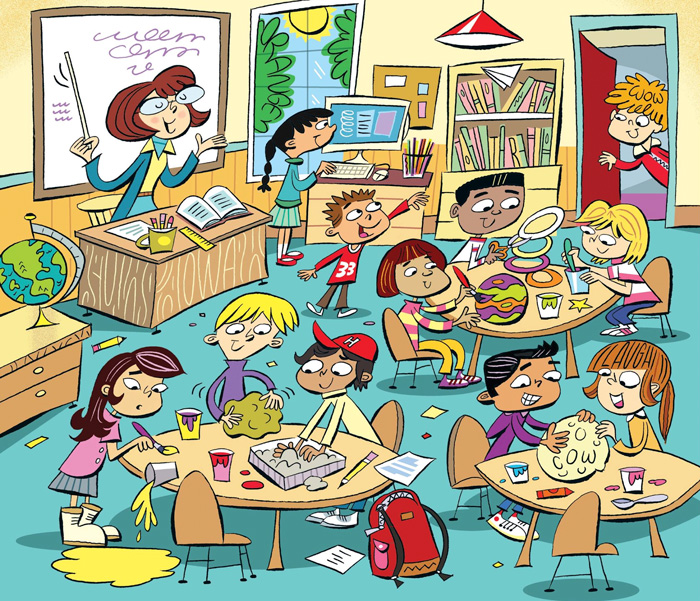 [Speaker Notes: Cow
Guitar
Wow
Iowa
Laugh
Orange]
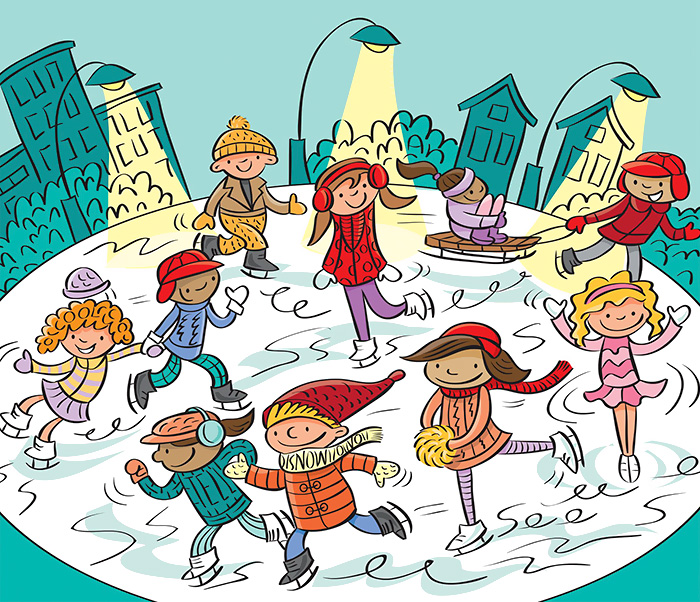 [Speaker Notes: Cut
Man
See
Snow
Tell
Cool]
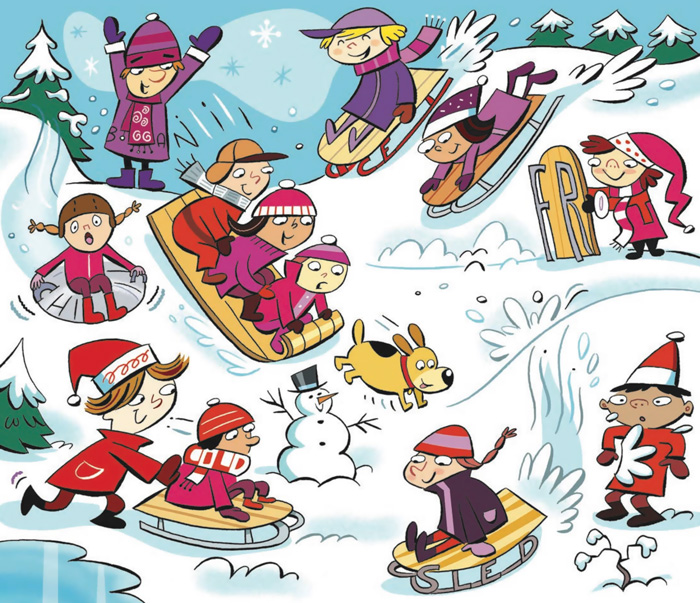 [Speaker Notes: Frost
Cold
Chill
Toboggan
Sled
Ice]
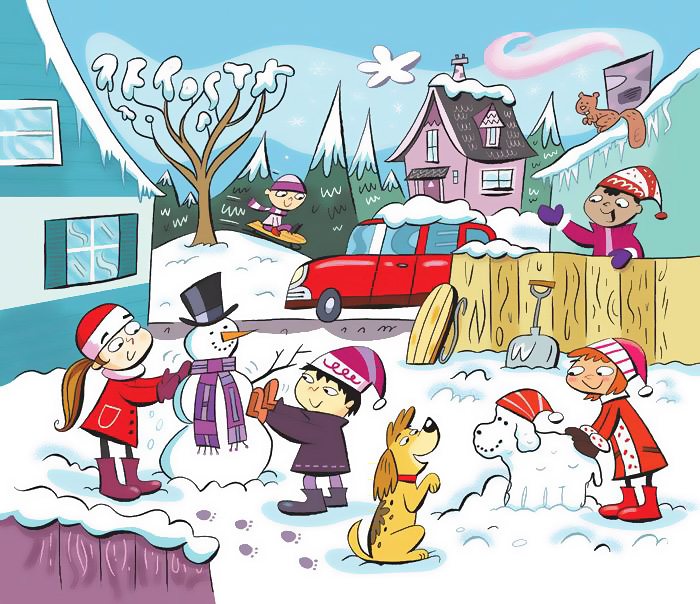 [Speaker Notes: Frost
Snow
Boots
Chill
Ice
Mittens]